Самый здоровый класс
5 класс 
Классный руководитель: 
Саринова Светлана Валентиновна
Здесь приветствует всех Вас
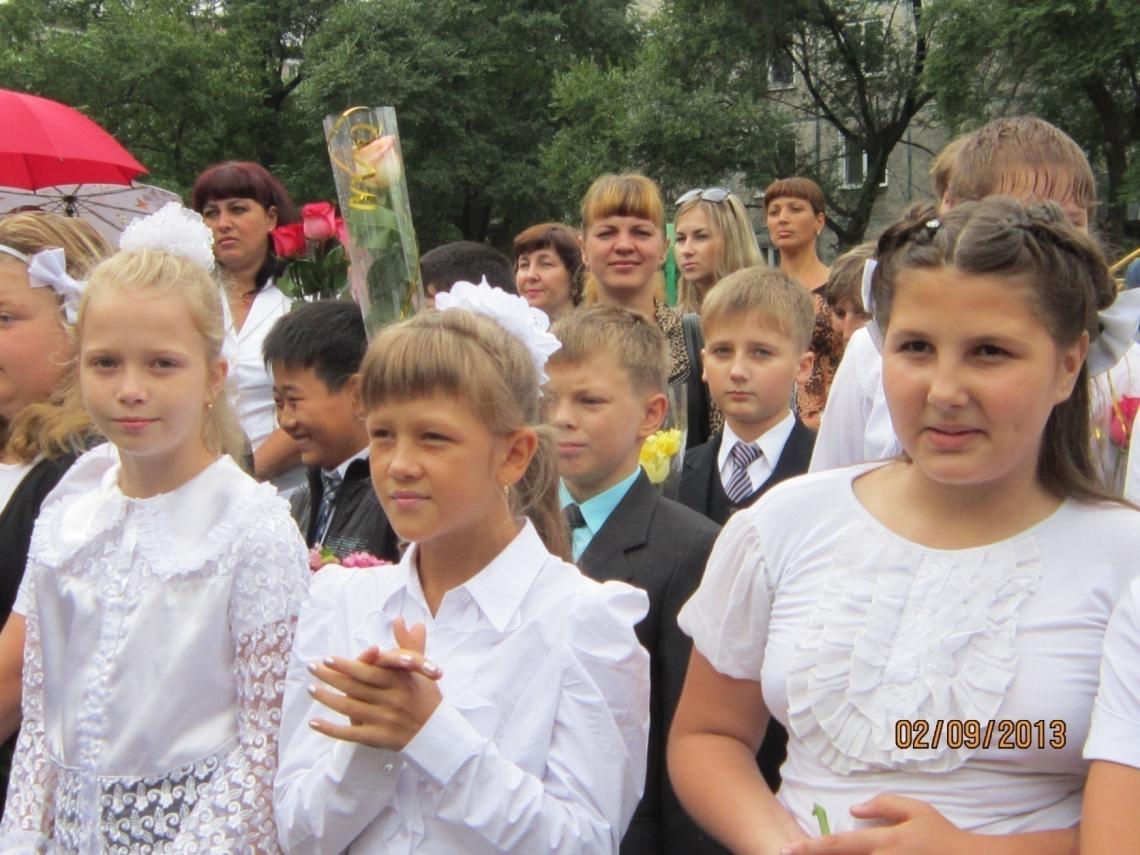 Место фотографии
С большой любовью 5 класс!
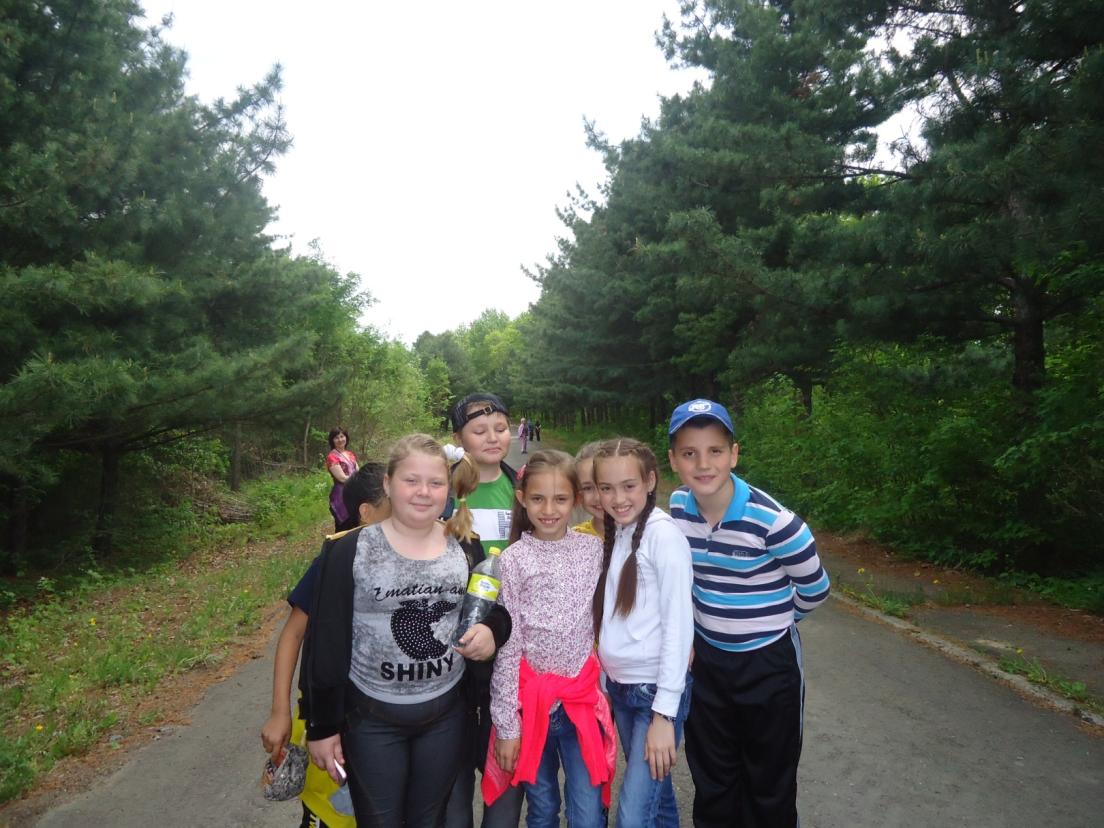 Место фотографии
Пусть пока мы юниоры
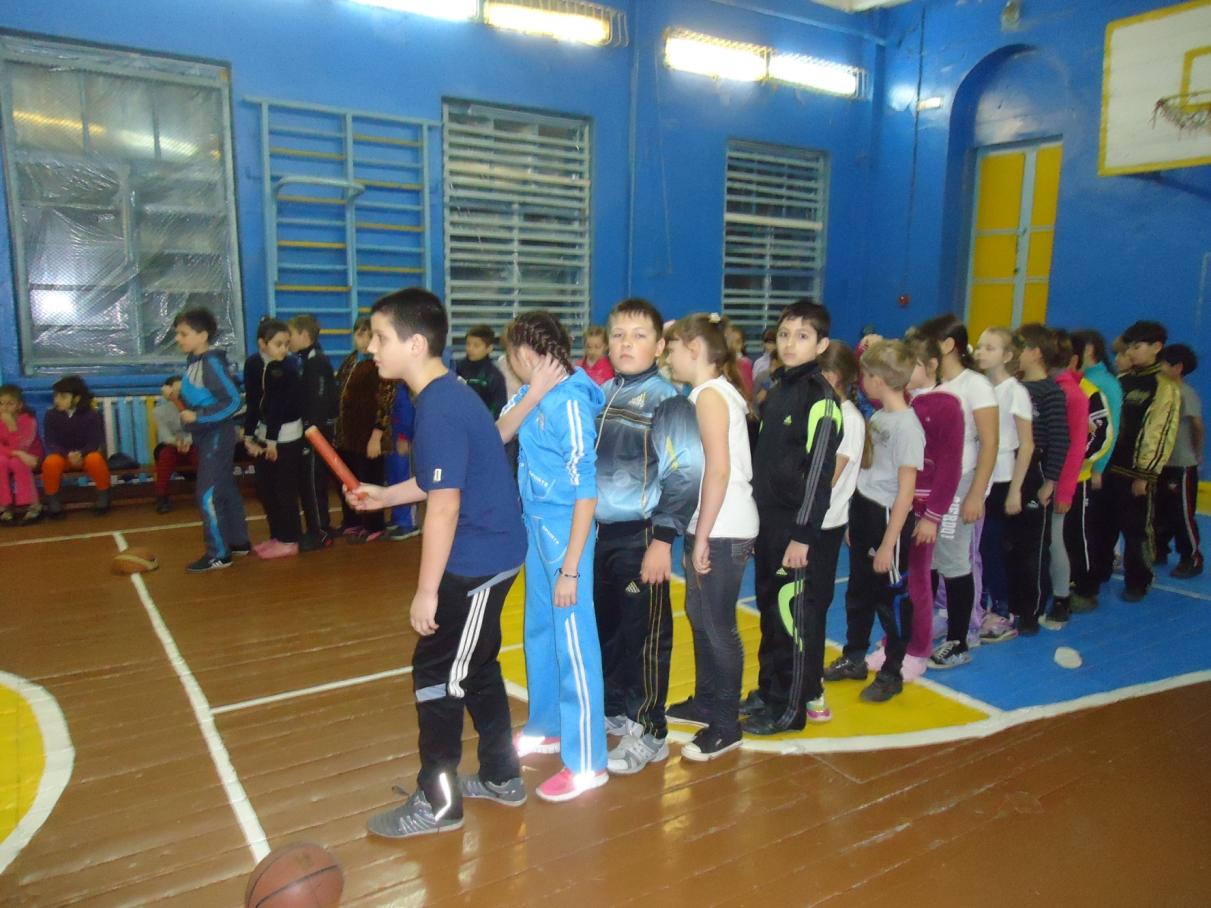 Место фотографии
Станем сильными мы скоро!
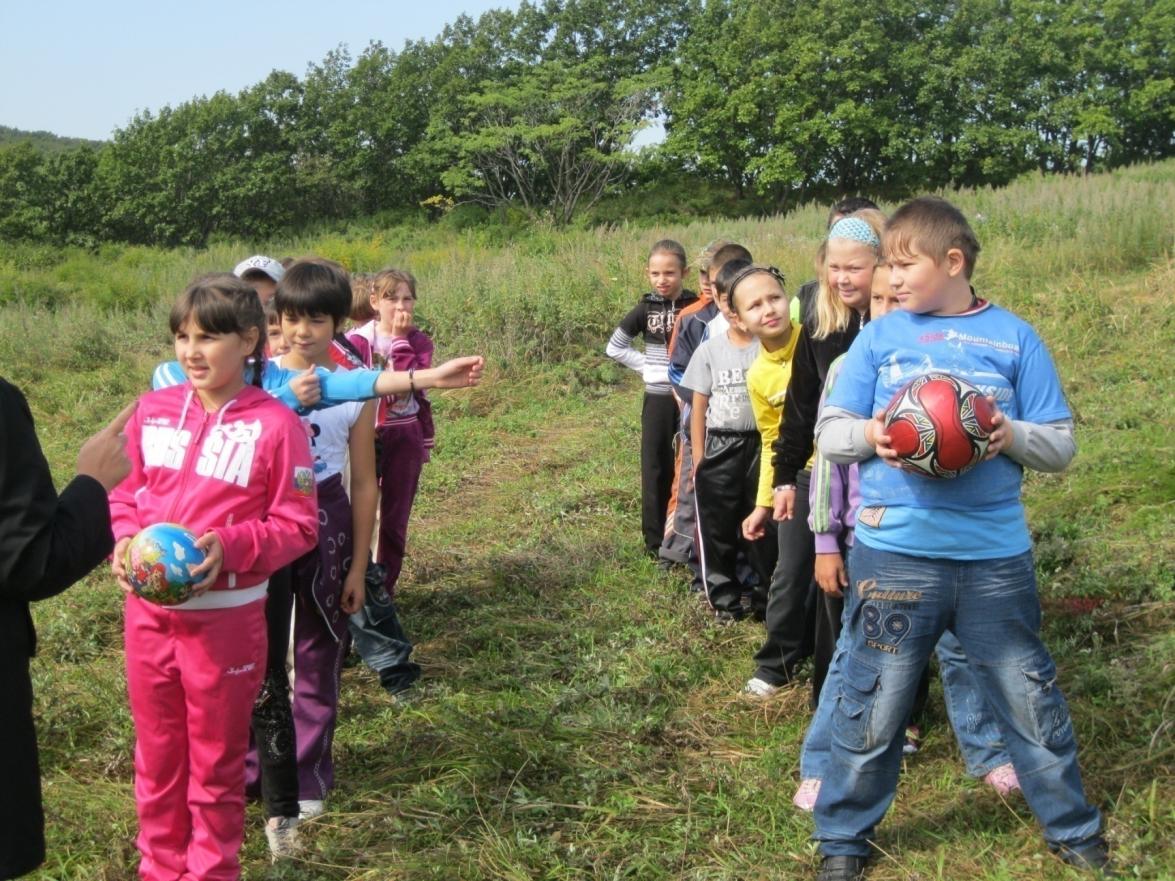 Наш выбор с вашим очень схож — 
Ну, конечно, это ЗОЖ!
Так к здоровью видим путь
И с него нам не свернуть!
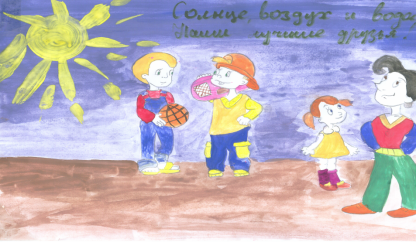 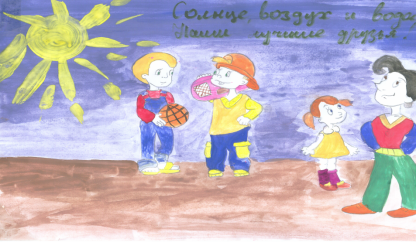 Много секций посещаем
Джиу-джитцу 	
 Погосов Руслан
Легкая атлетика	
Меленчук Илья
Журавский Евгений
Художественная гиманстика		
 Босенко Алёна
Мовлаева Ганира
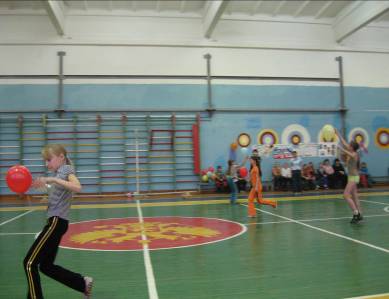 Плаваем в бассейне!
Плавание – весь класс!!!
О победах обещаем
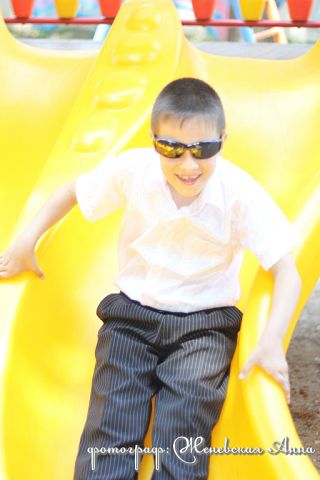 Рассказать мы днем весенним!
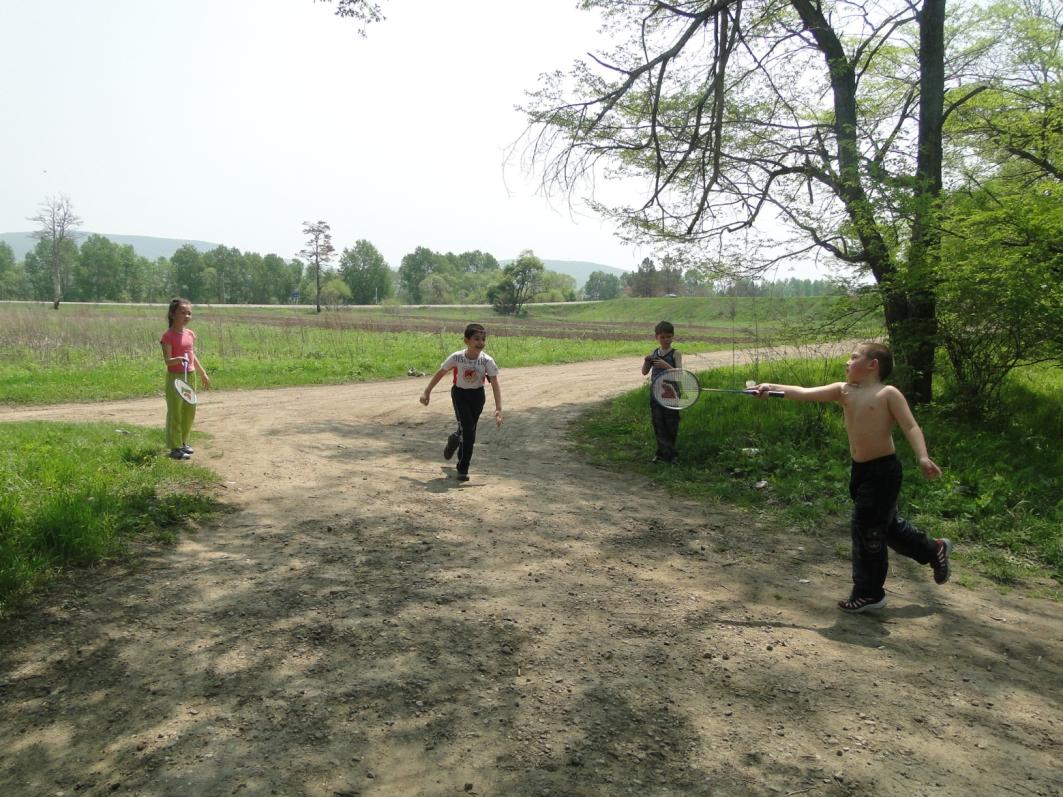 А пока – вперед нам надо
ХУЛХАЧИЕВ СПАРТАК  - имеет I взрослый разряд, выступает по программе КМС  по спортивной акробатике, принимает участие в различных соревнованиях.
Вперед к здоровью и наградам!!!
Быть здоровым – это классно!
Чувствовать себя прекрасно
Каждый день и каждый час
Может каждый ведь из нас!
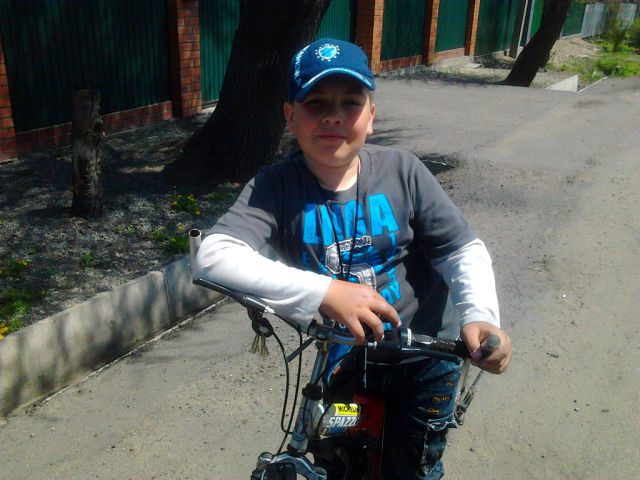